Рафинированные продукты
Белая мука и продукты из неё, очищенный белый рис, хлопья.

                                                                                  Смирнова Светлана Александровна
                                                                         Учитель начальных классов
                                                         МОУ СОШ №6
Задача.
Познакомить детей с рафинированными продуктами (белая мука и продукты из неё, очищенный белый рис, хлопья)
Гречиха
Местная красавица
Пчелам очень нравится.
Пчелам – мёд, а нам на радость
Каша вкусная досталась.
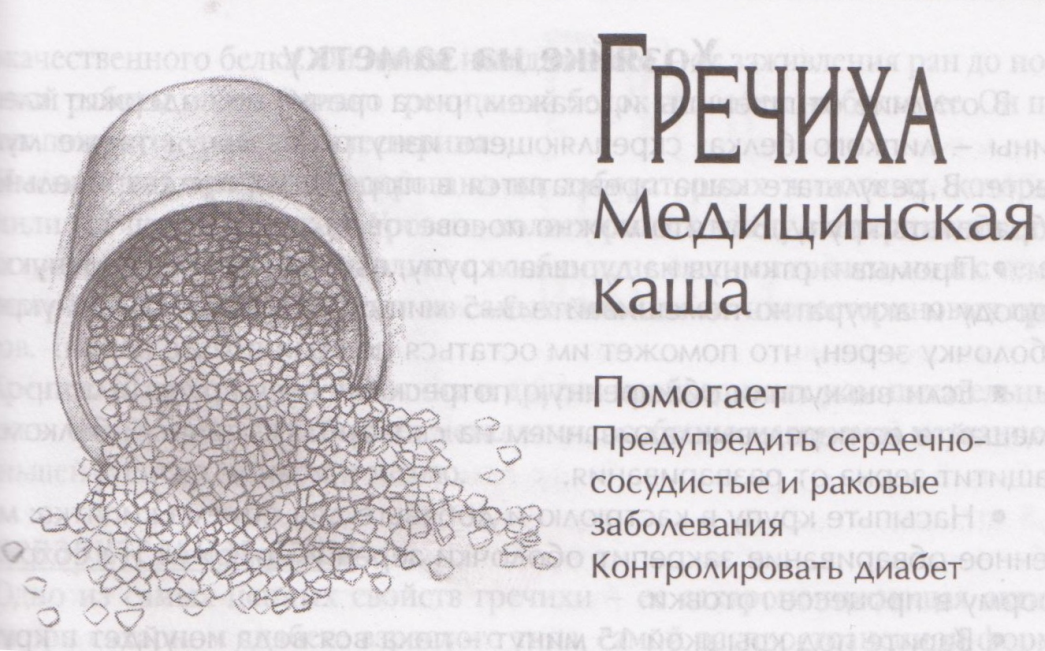 Рис
Любит жару, но от жажды страдает,
По пояс в воде, по колено в грязи,
А вырастет он – белизной поражает:
И в кашу, и в плов, и в салаты клади.
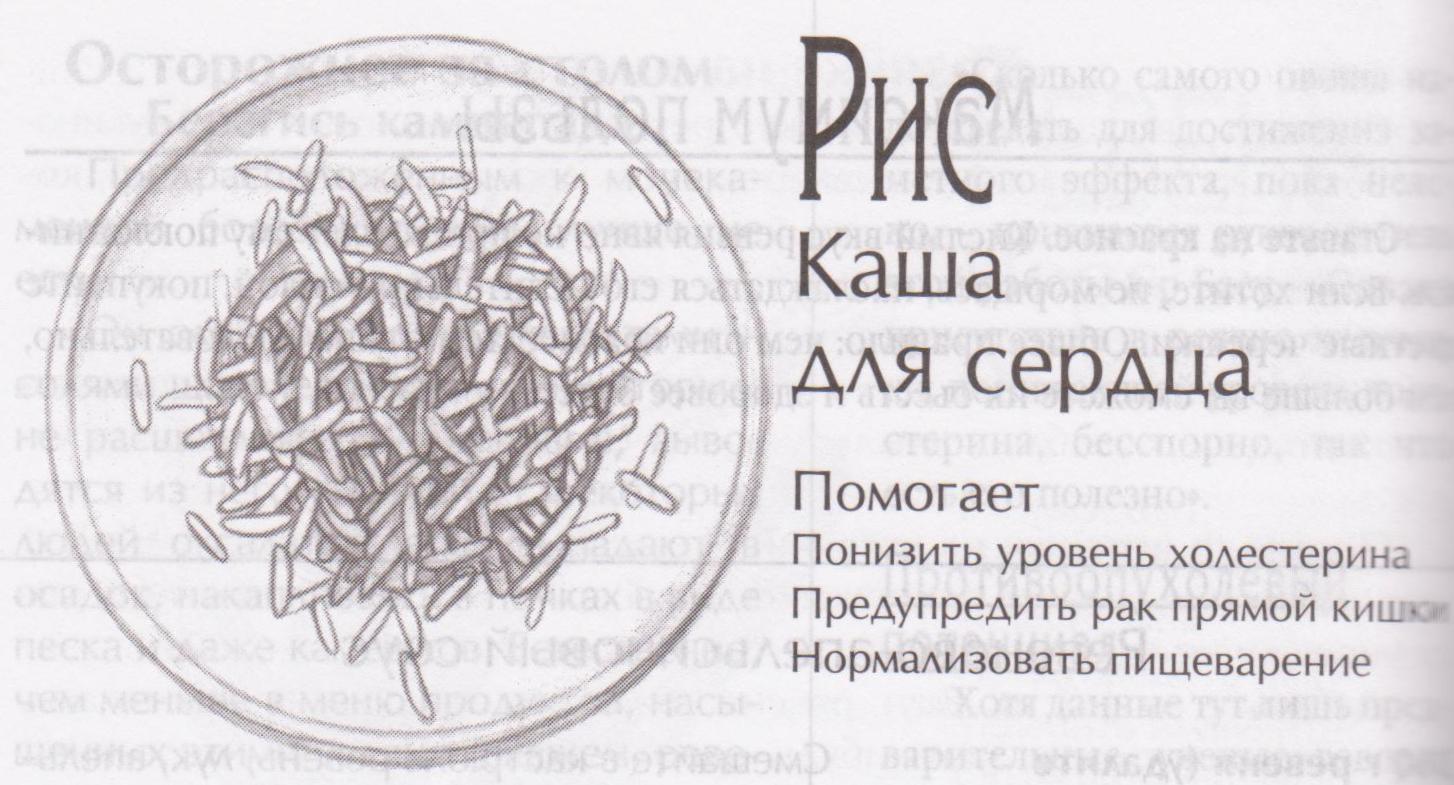 Кукуруза
Гостья из-за океана
С Колумбом пришла в европейские страны.
Царицей полей её люди прозвали,
Теперь без неё не сидят в кинозале.
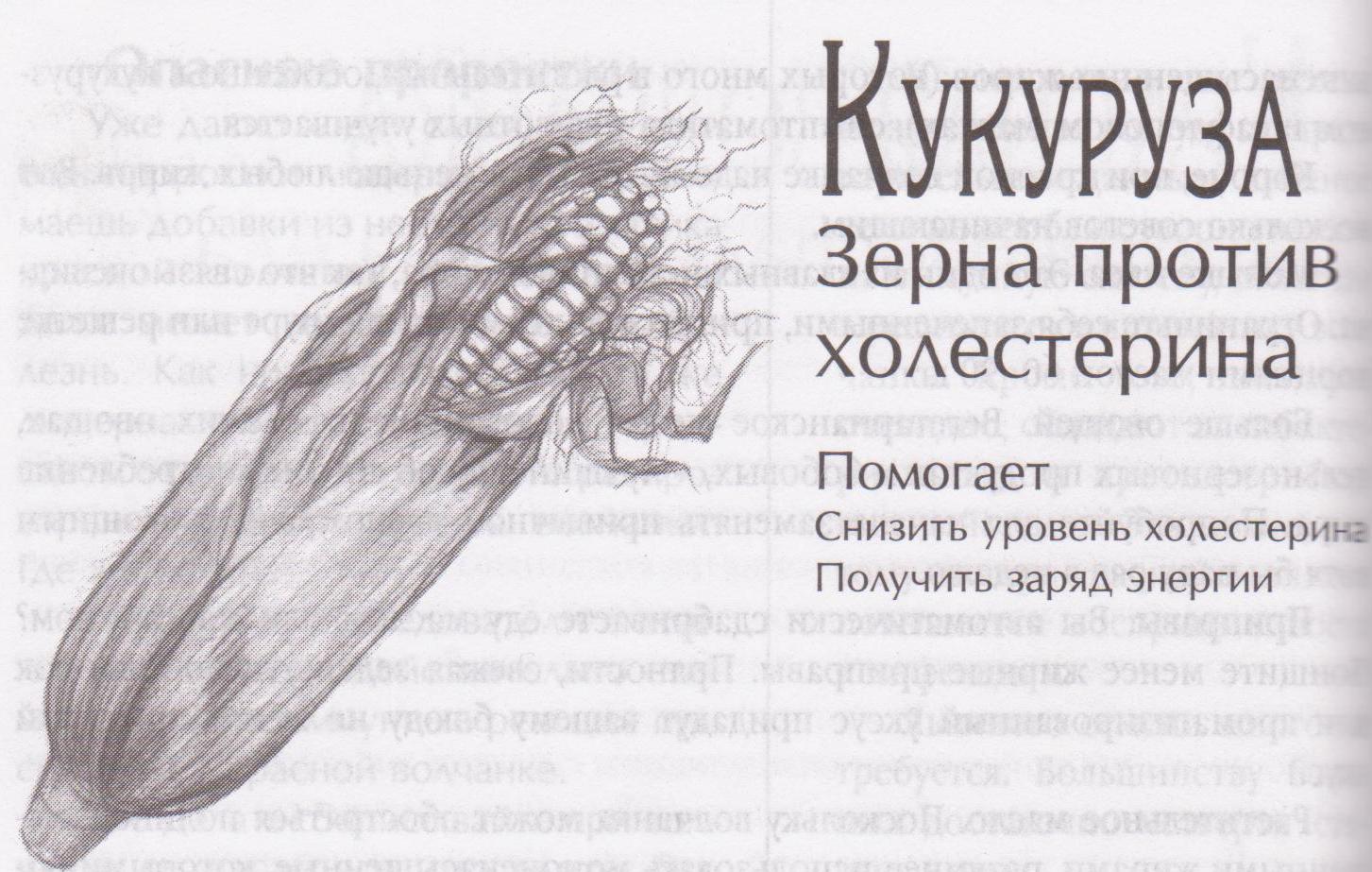 Овёс
Английские лошади первые
Узнали об этом зерне.
«Зерно для кавалерии»,
Так звали его много лет.
Но лорды не глупые были
И в завтрак его превратили.
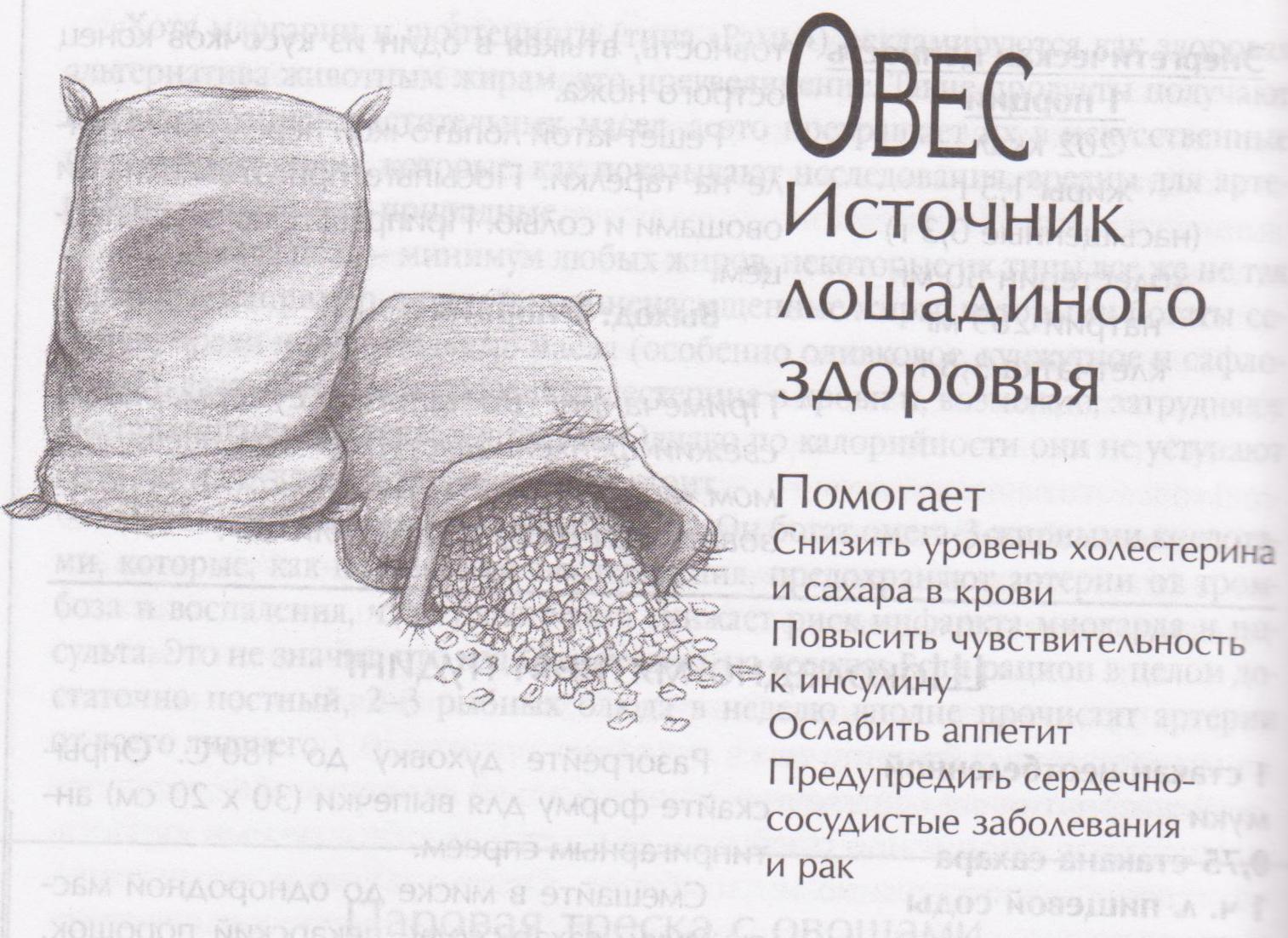 Пшено
Желтый бисер с нежным вкусом.
Эфиоп, индус и русский
Вот уже 6000 лет
Его варят на обед.
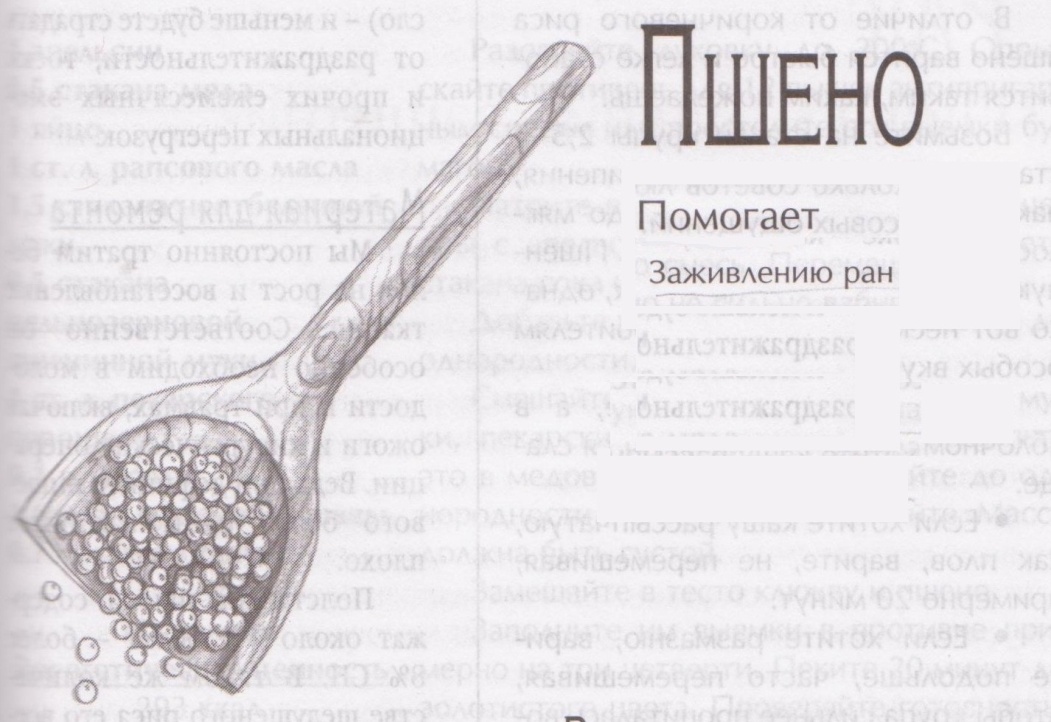 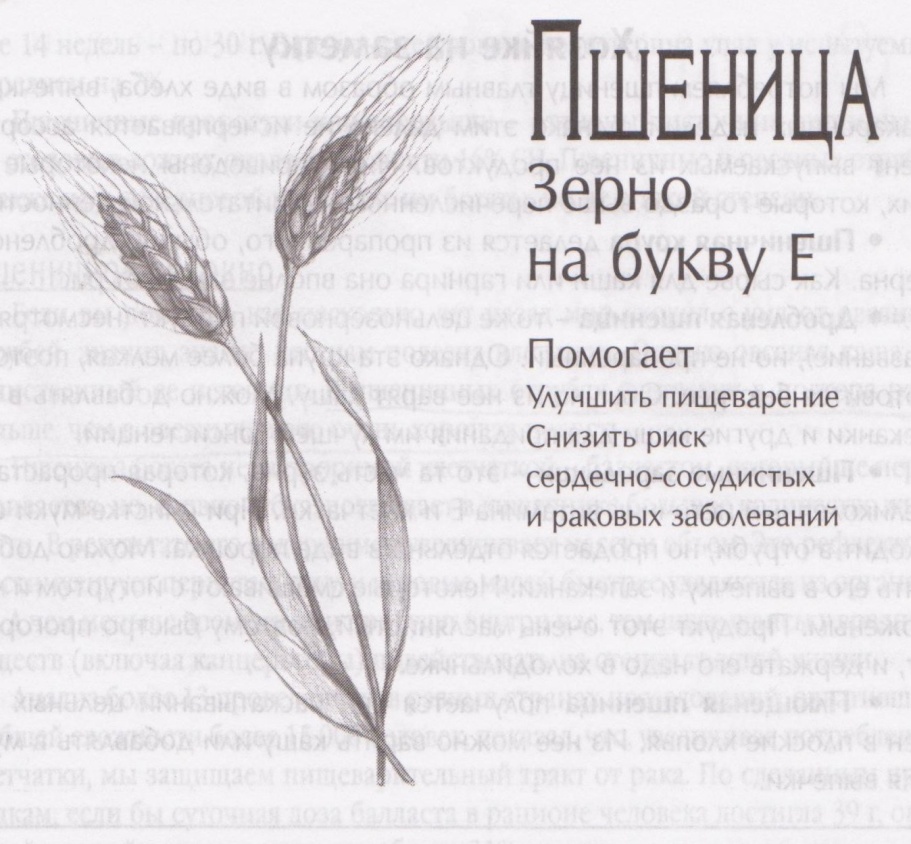 Пшеница
Археологи в древнем городе
Откопали удивительный клад,
В грубых амфорах – драгоценности:
Зерна крупные тесно лежат.
Удивились, ведь тысячи лет
Кормит эта девица весь свет!
Очень древняя сестрица,
А зовут её…………Пшеница
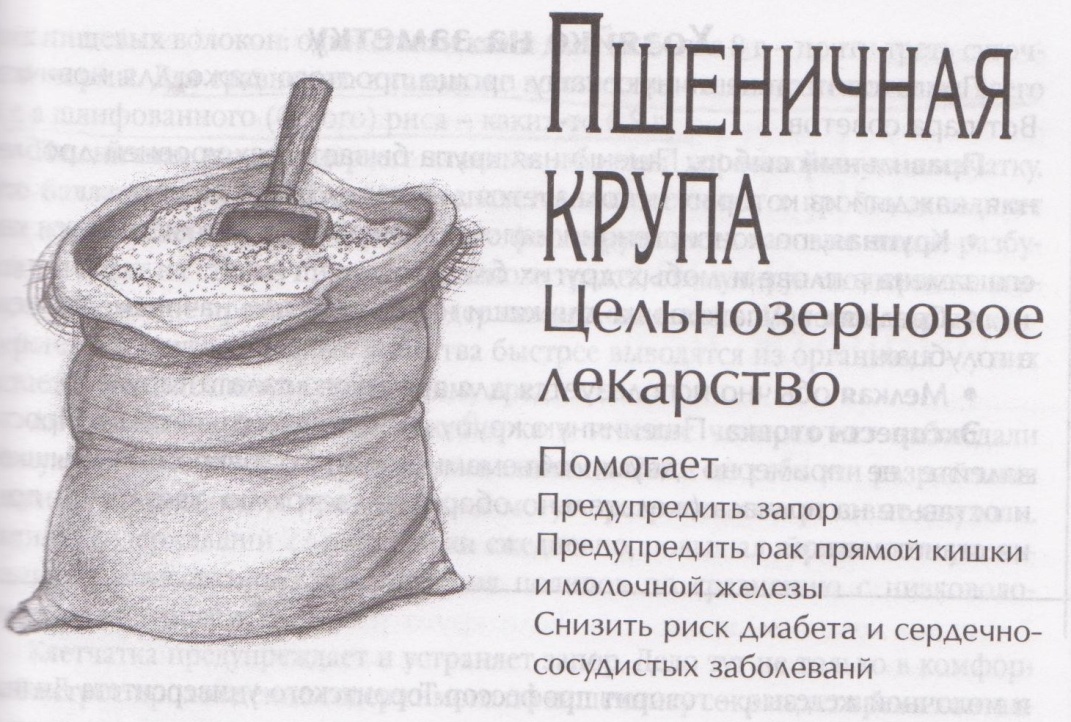 Ячмень
Невысок он и усат,
В ста карманах – сто ребят
Крепких, сильных, загорелых,
Летним солнышком согретых.
Силу солнца и земли
Взяли те ребята.
Эту силушку они 
Подарить нам рады
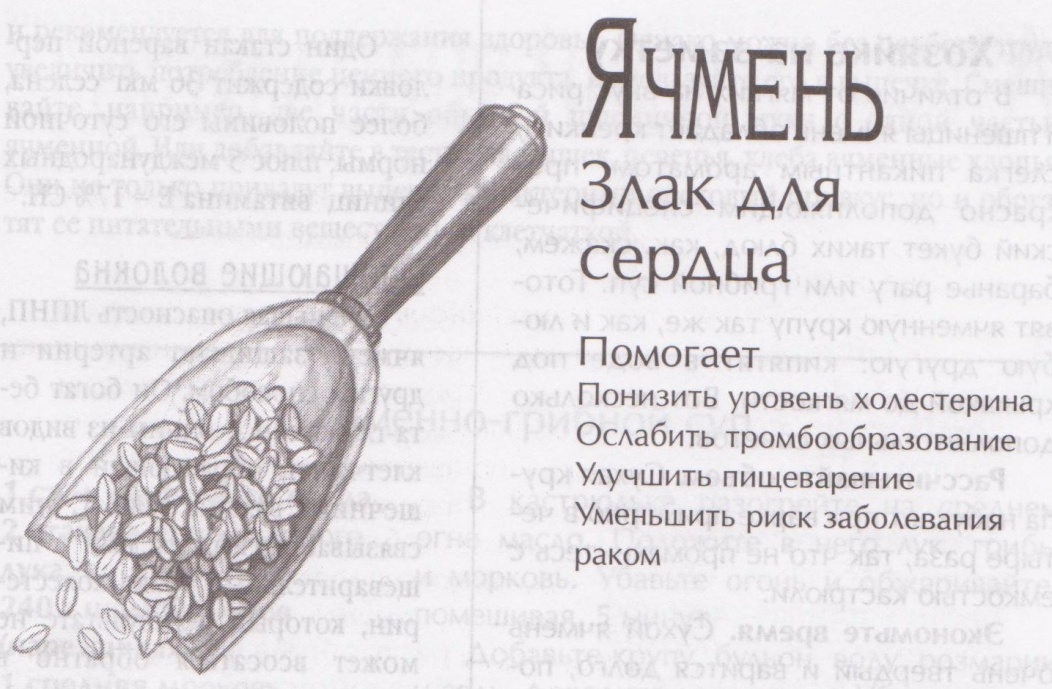